Презентация к уроку по физике «Барометр-анероид», 7 класс
Автор разработки
Кувалдина Ю.А.
Учитель физики 
МБОУ СОШ №3, г.Ноябрьск
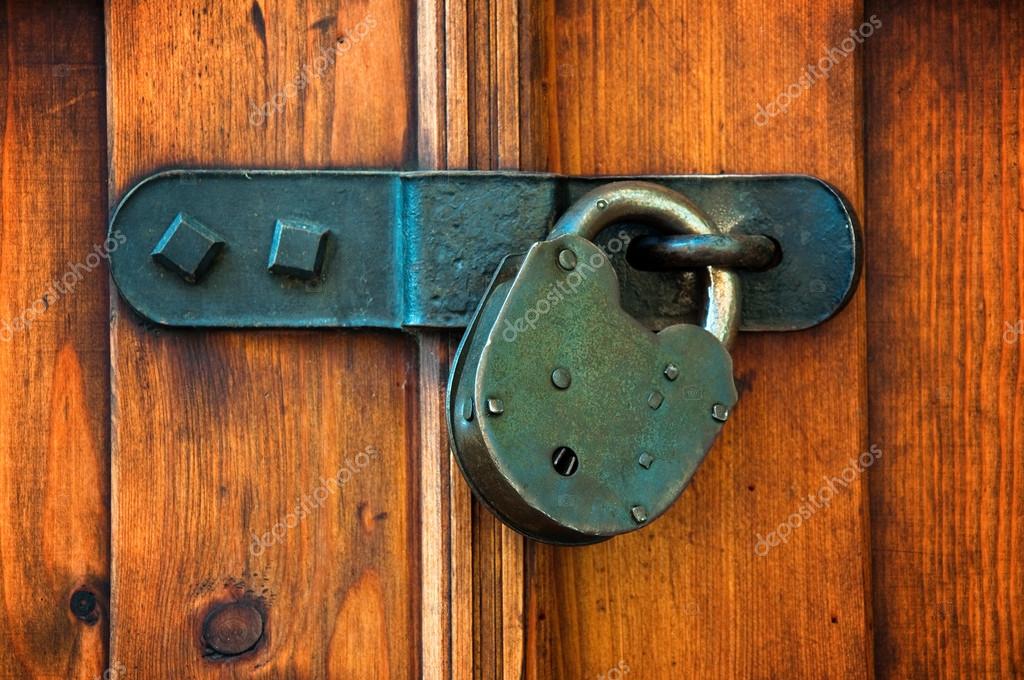 Верно ли, что…
атмосфера – это воздушная оболочка Земли? 
при нормальных условиях масса воздуха  в 1 м3  равна 13 Н ? 
земная поверхность и тела, находящиеся на ней, испытывают давление всей толщи воздуха (атмосферное давление)? 
плотность воздуха быстро увеличивается с высотой? 
ртутный барометр – это прибор для измерения гидростатического давления? 
760 мм рт. ст. – нормальное атмосферное давление? 
1 мм рт. ст. = 1333 Па?
Λ
_
Λ
_
_
Λ
_
Λ _Λ _ _ Λ_
Что лишнее и почему?
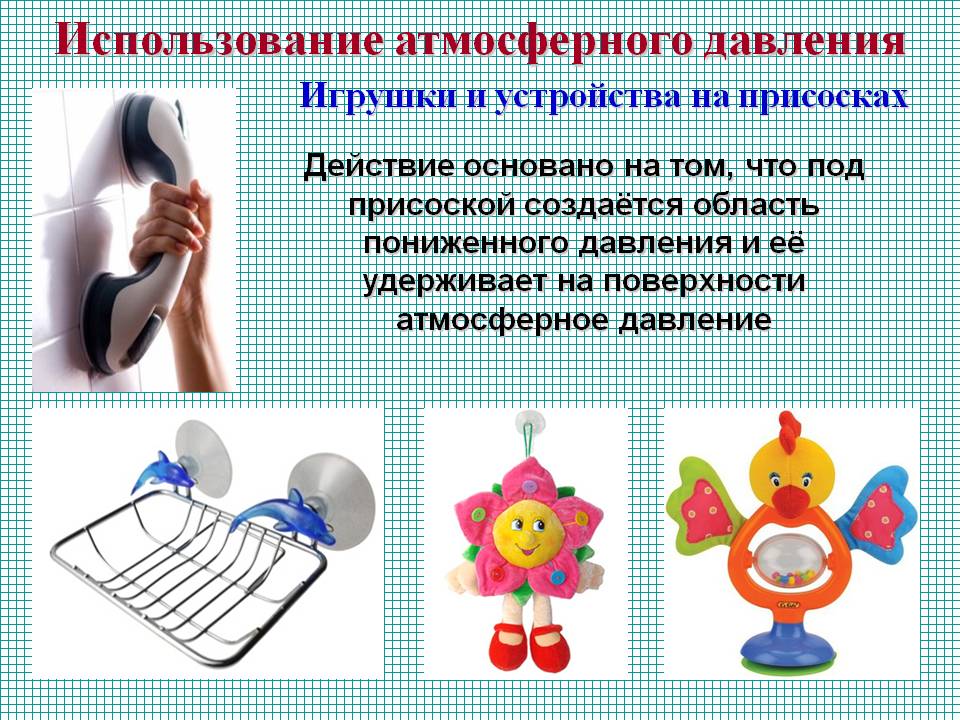 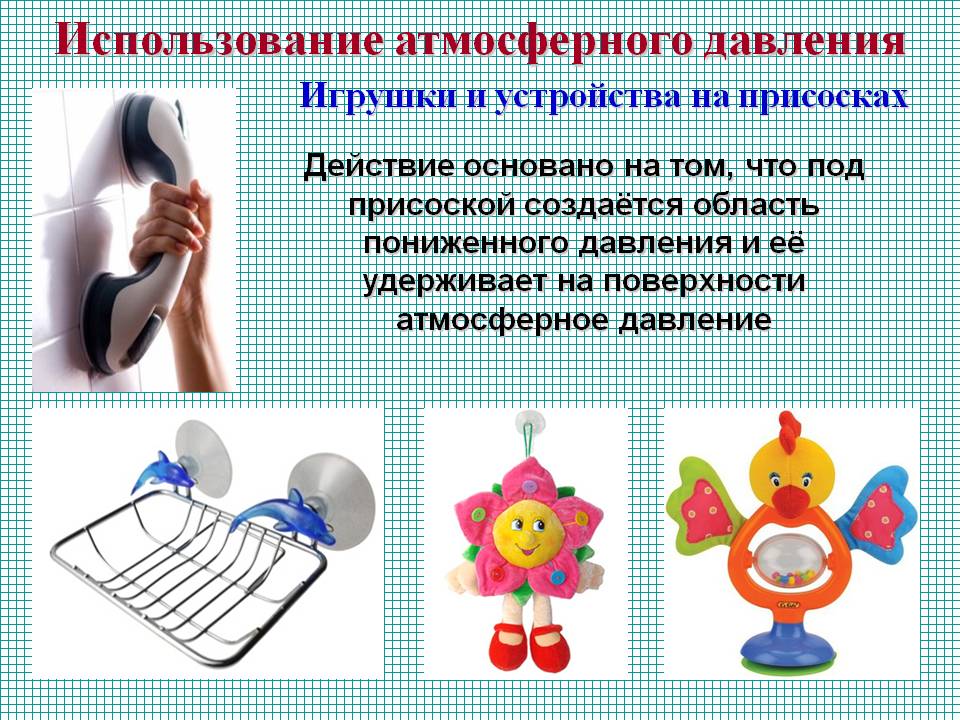 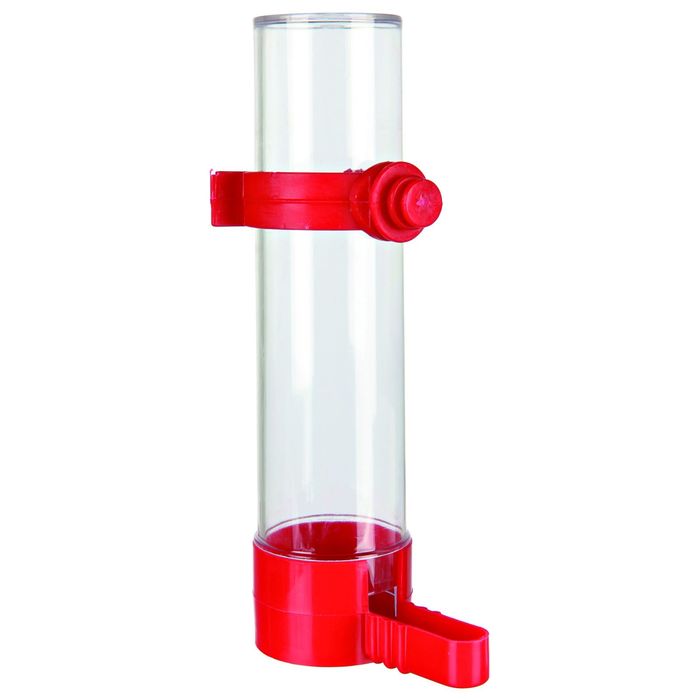 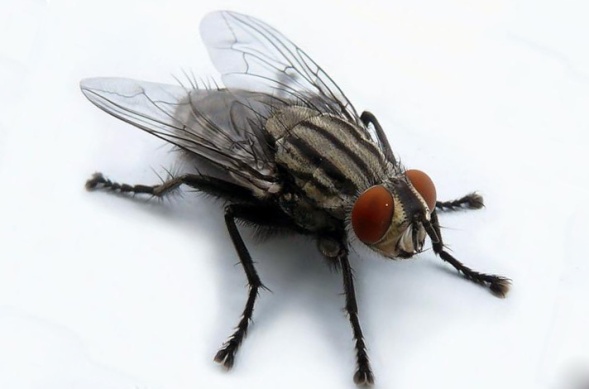 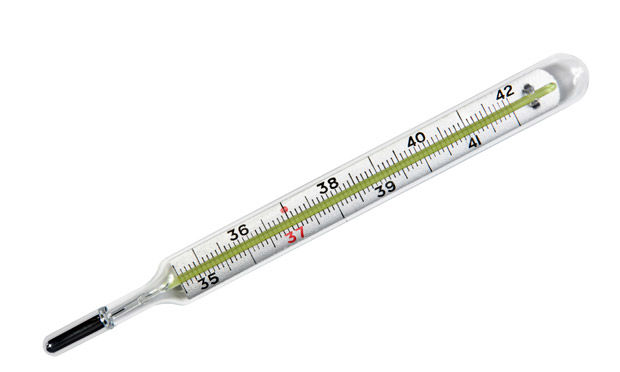 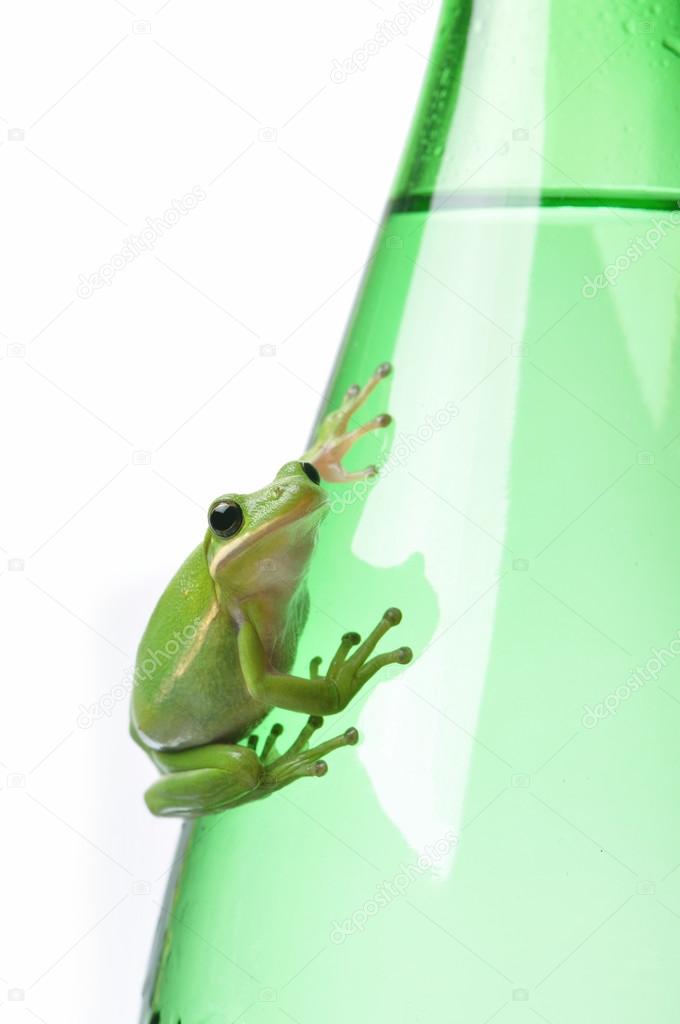 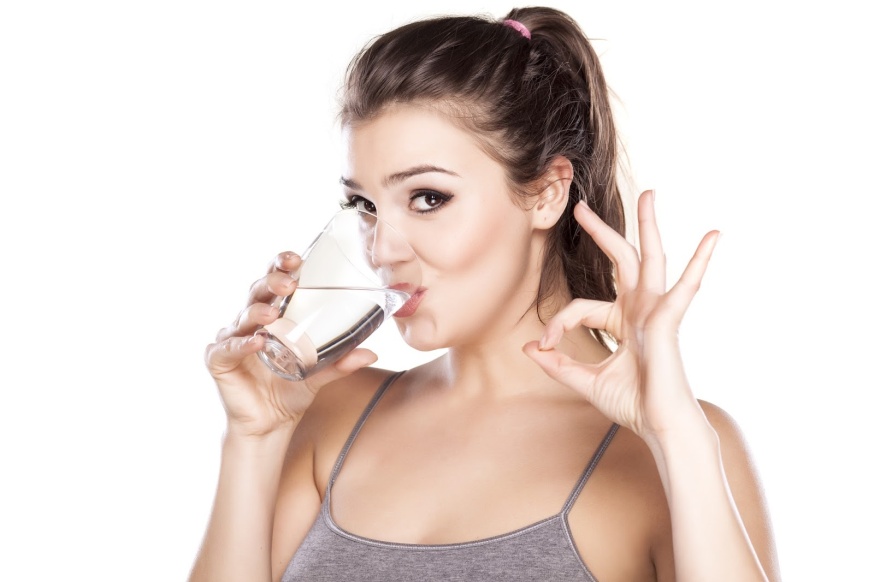 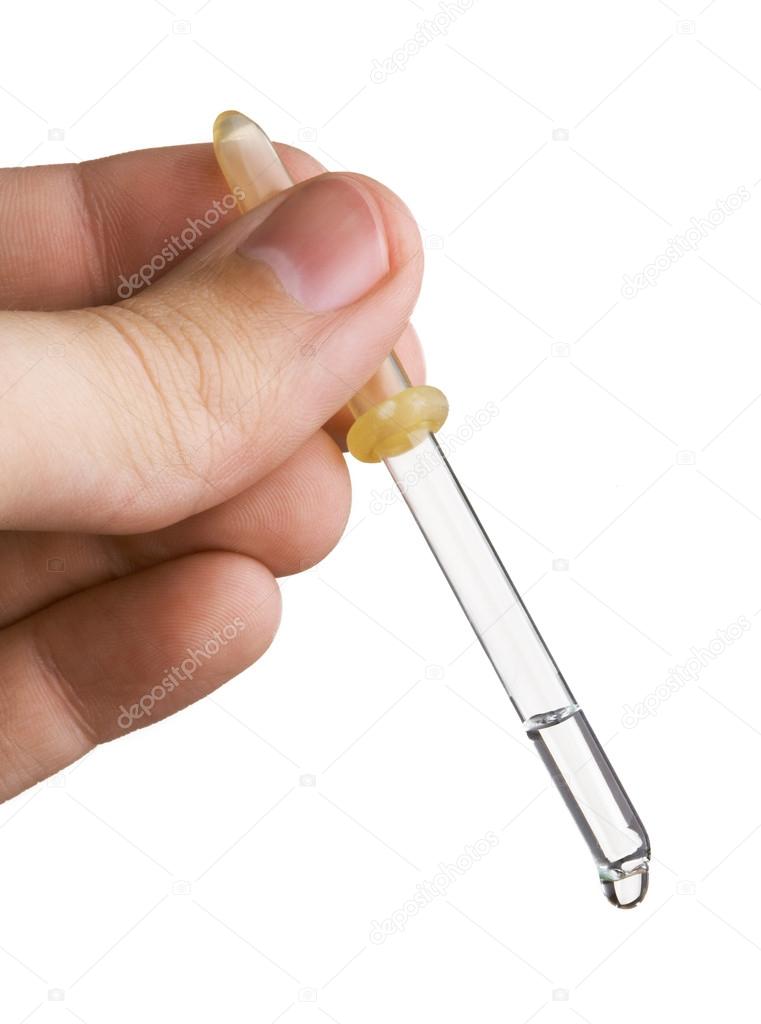 Поднимаемся мы в гору, стало трудно нам дышать, а какие есть приборы, чтоб давление измерять?
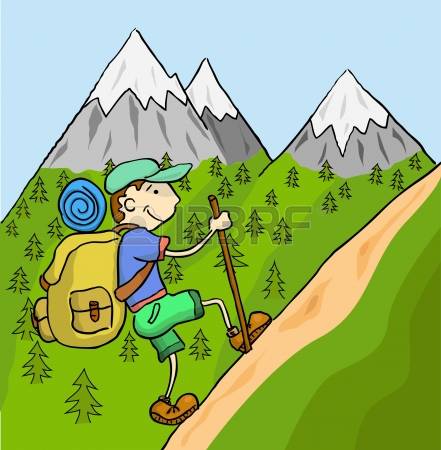 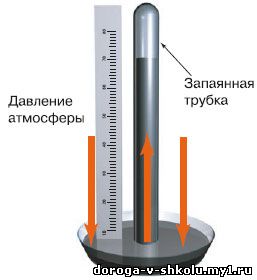 Барометр-анероид
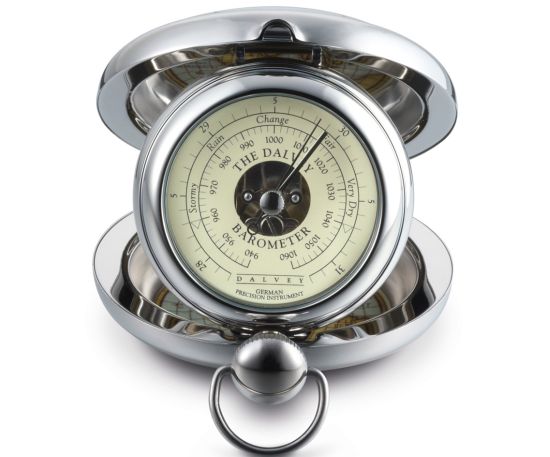 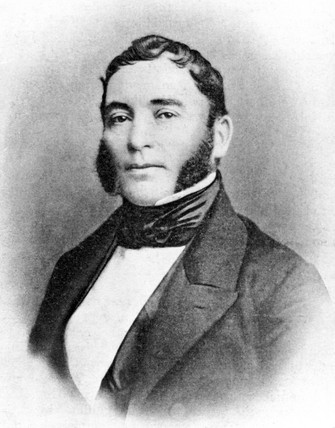 1847 году
Люсьен Види 
1805-1866 г.г.
Устройство барометра-анероида
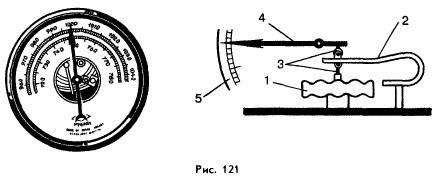 Стрелка-указатель
Пружина
Передаточный механизм
Металлическая коробочка
Шкала
Принцип работы барометра-анероида
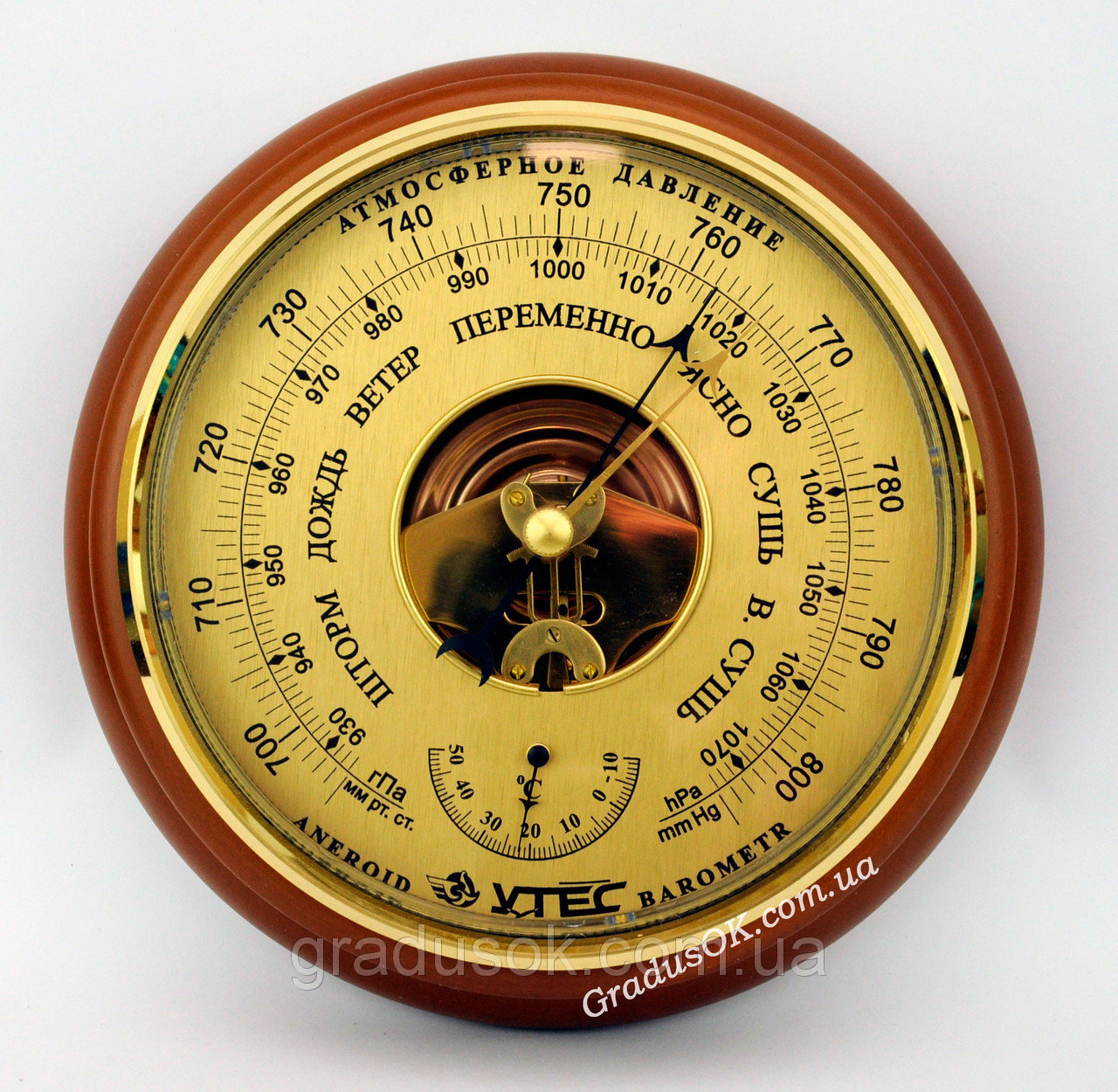 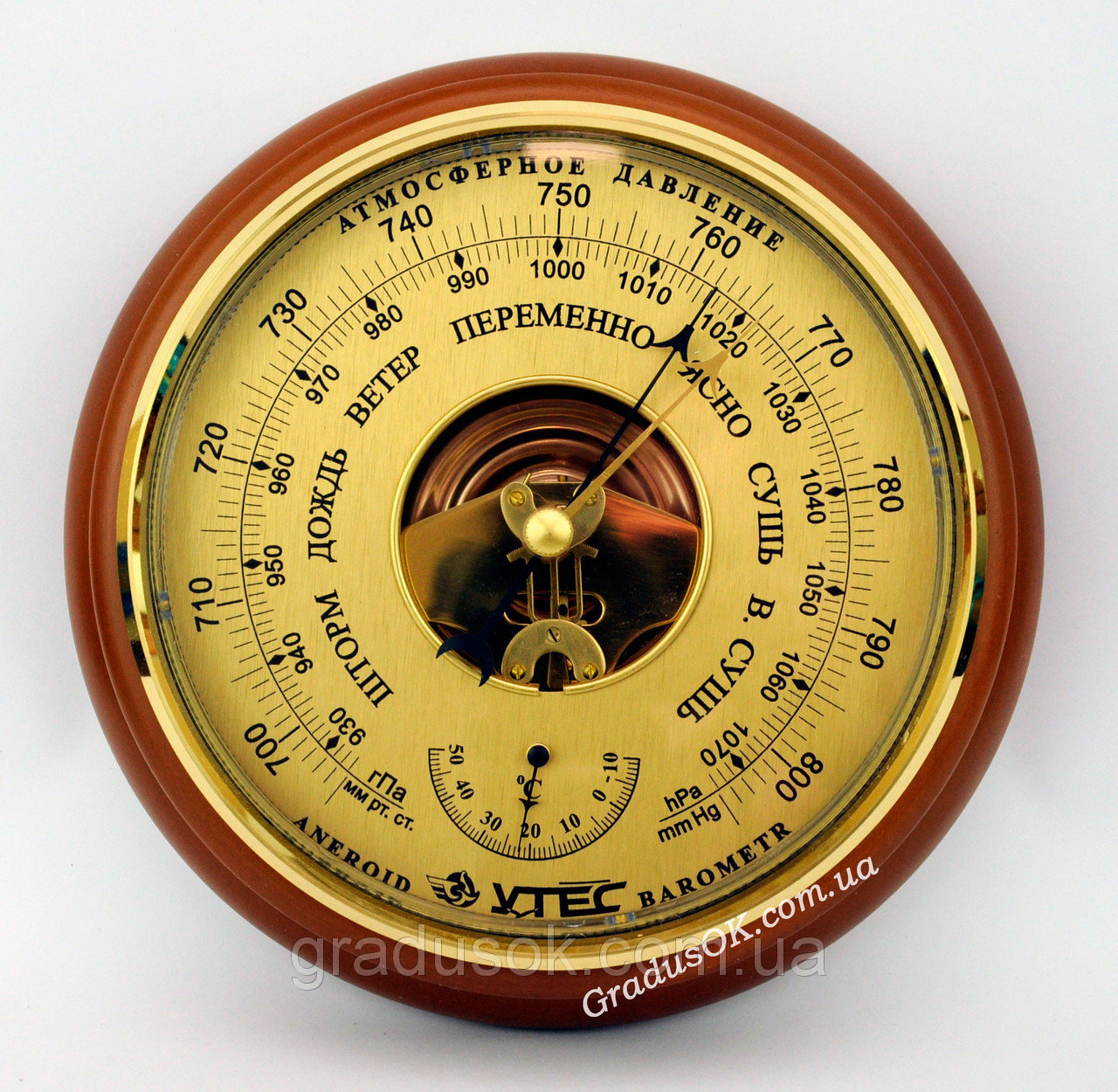 р = 762 мм рт.ст.р = 1016 гПа
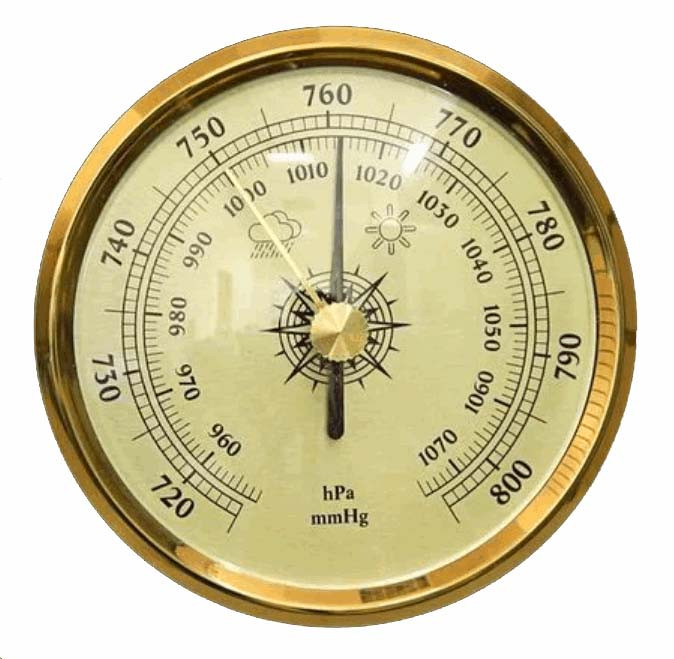 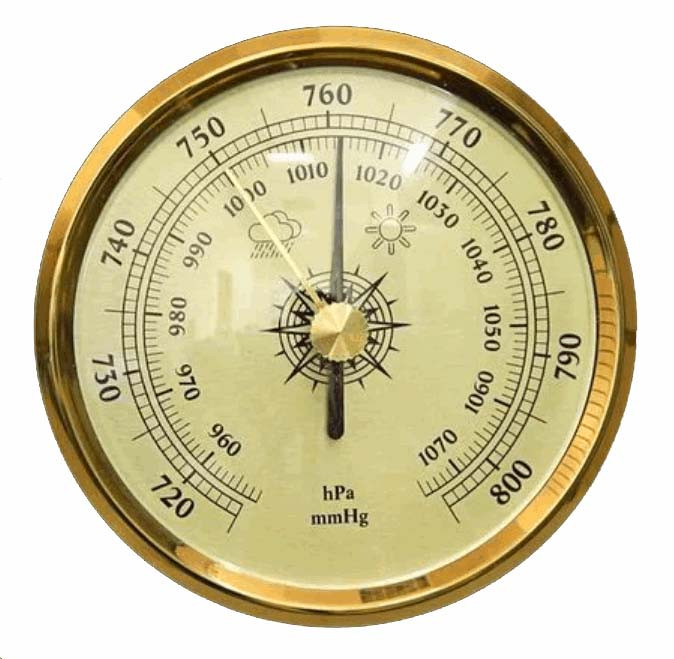 р = 761 мм рт.ст.р = 1015 гПа
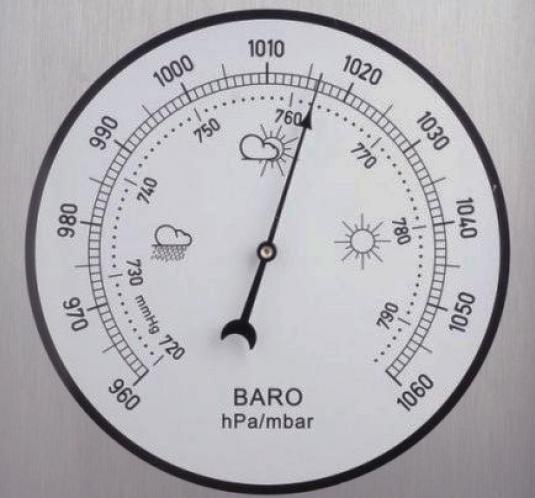 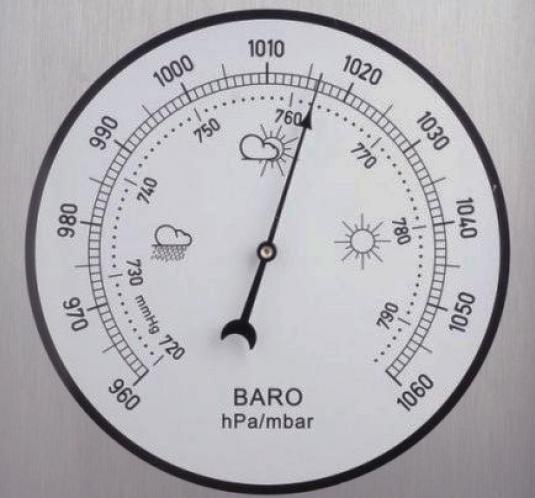 р = 762 мм рт.ст.р = 1016 гПа
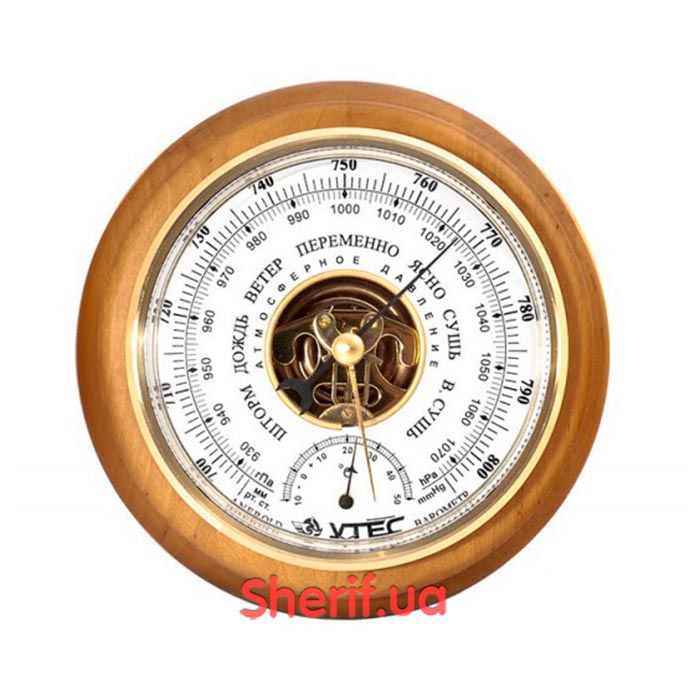 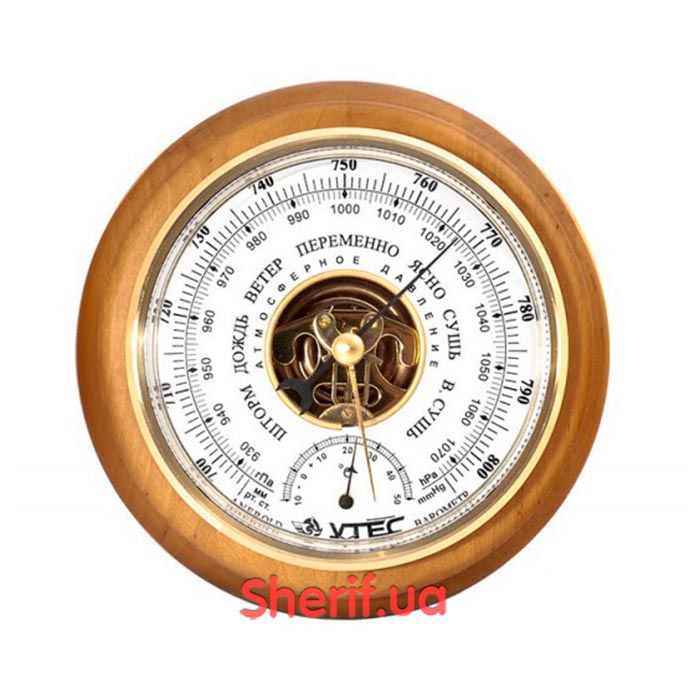 р = 767,5 мм рт.ст.р = 1023 гПа
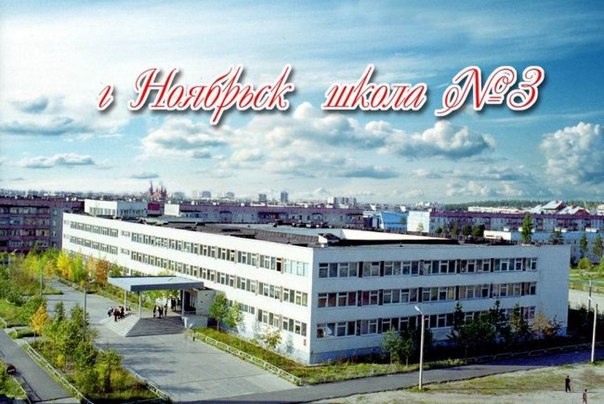 р2 = 763 мм рт.ст.
р1 = 764 мм рт.ст.
Δр = 1 мм рт.ст.
h= 12 м
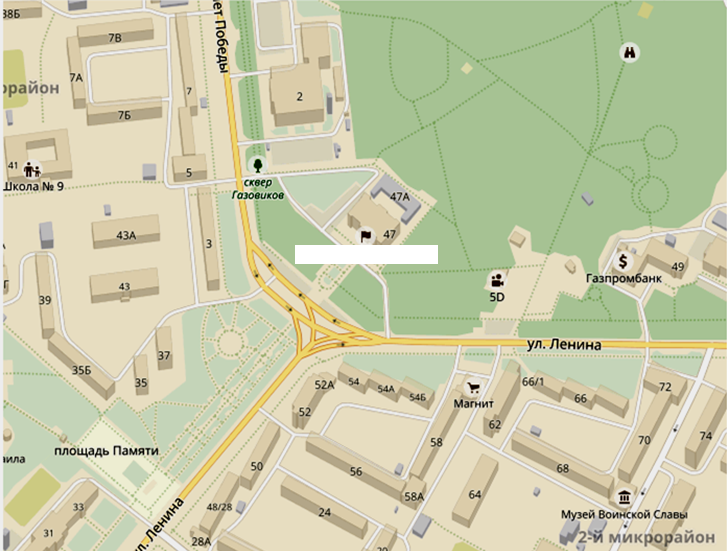 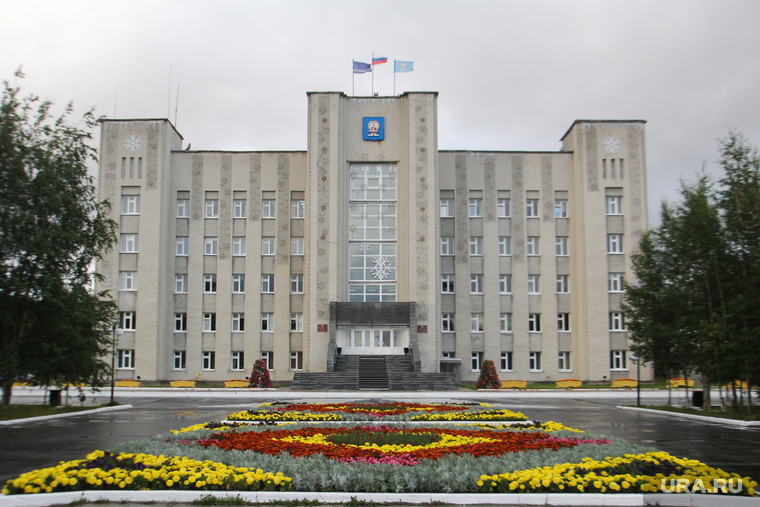 h= 20,4 м
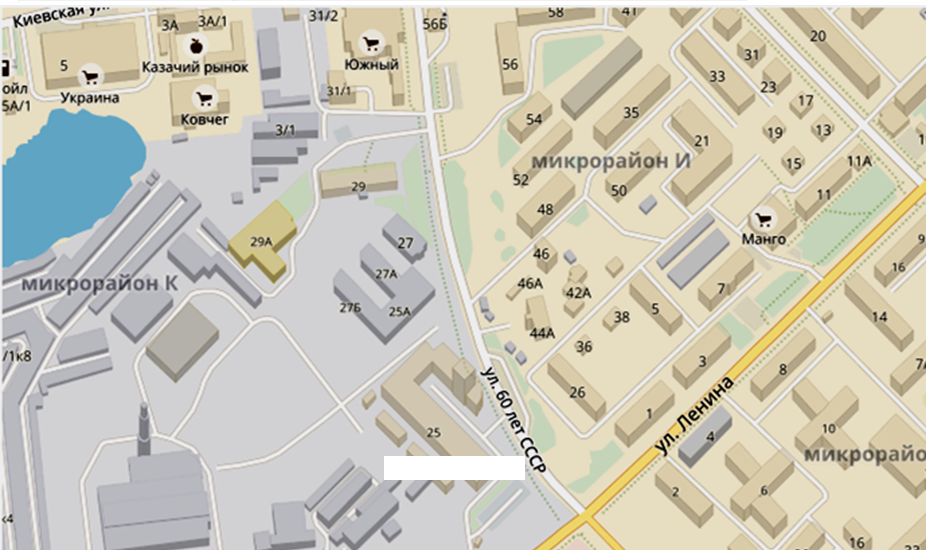 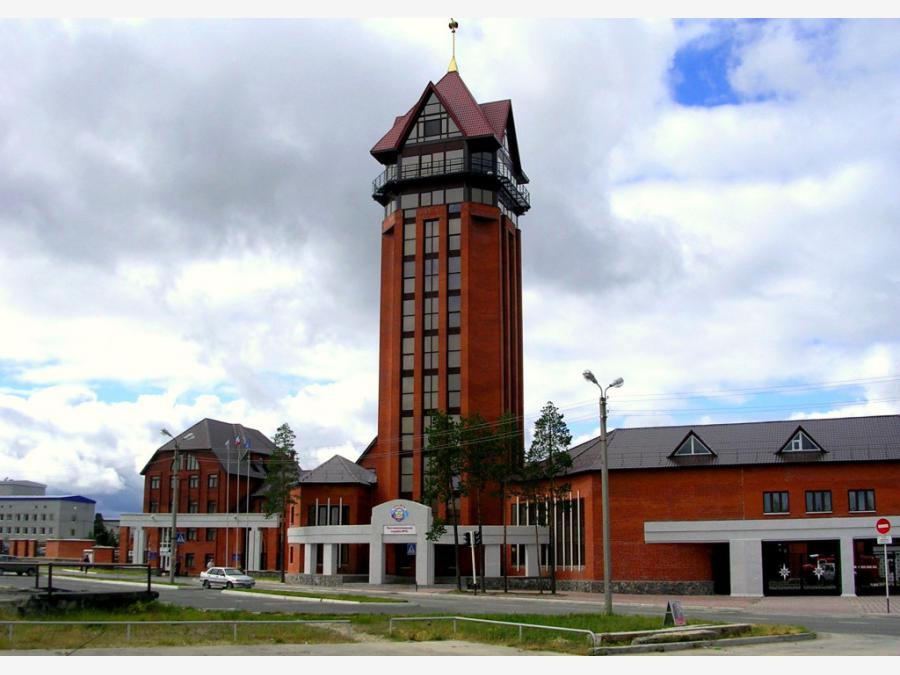 h = 30 м
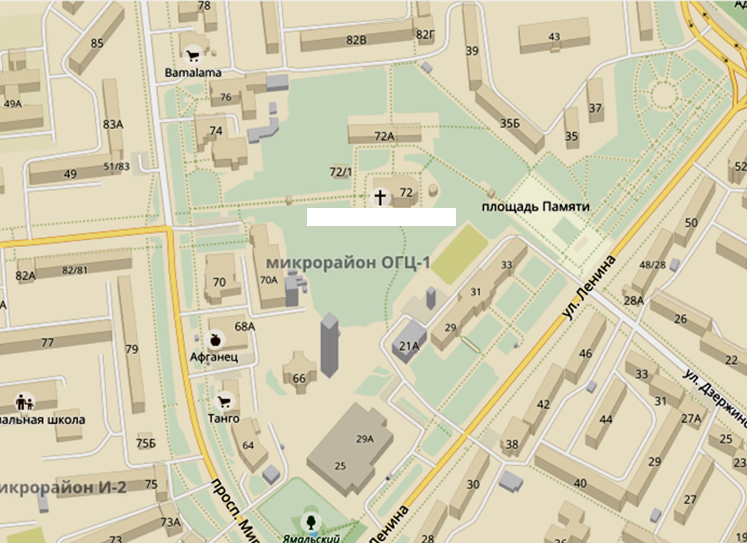 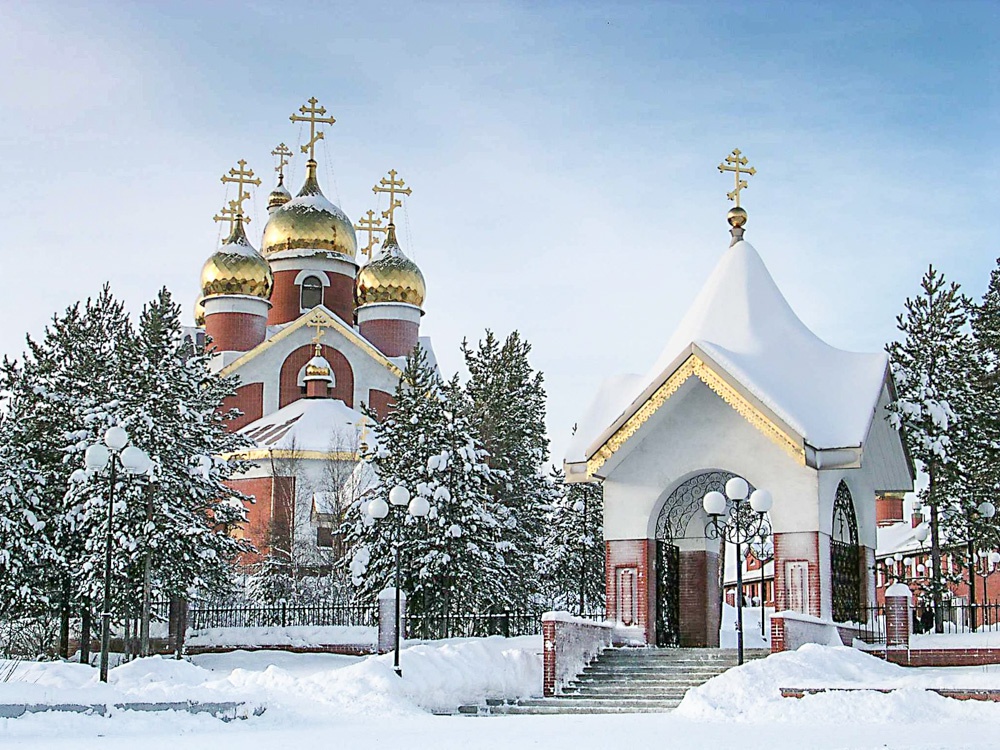 h= 21,6 м
Альтиметр (высотомер)
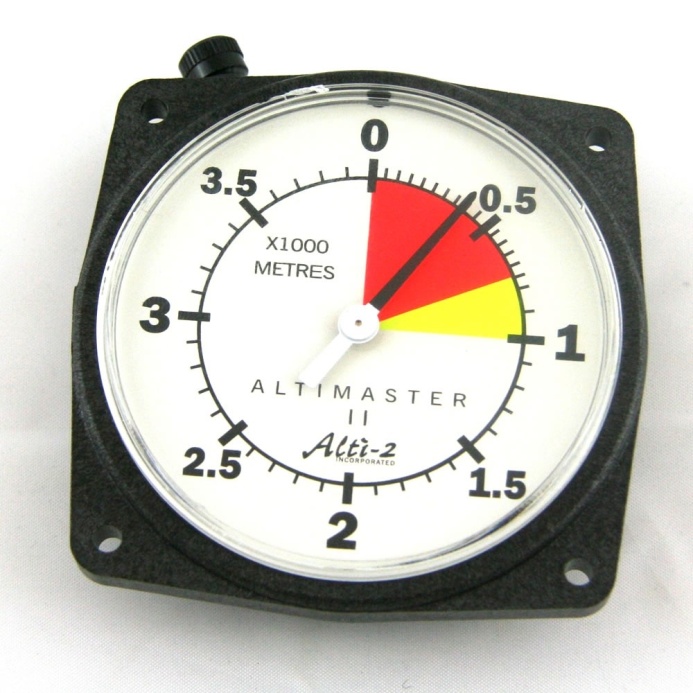 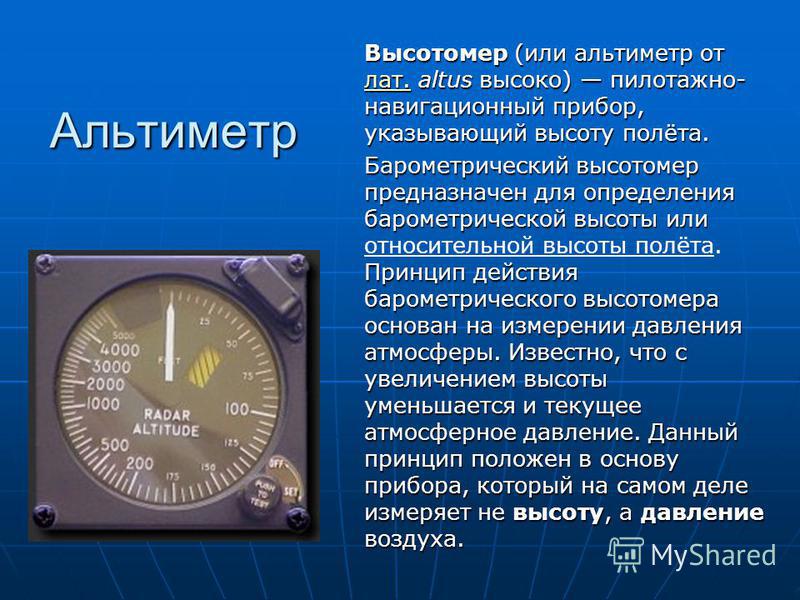 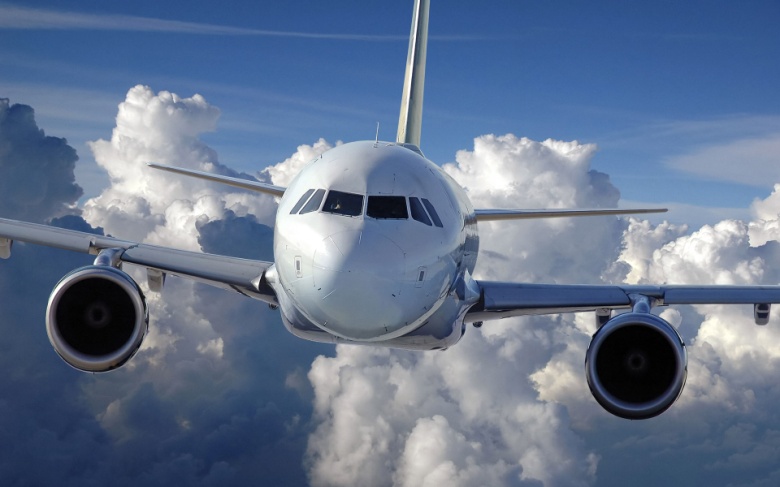 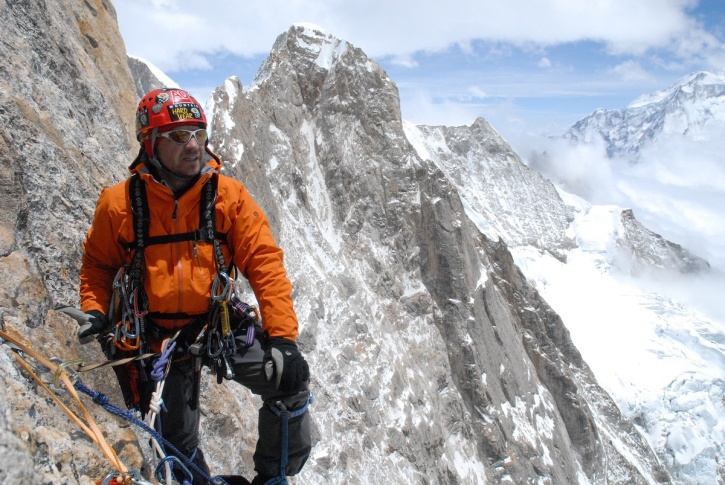 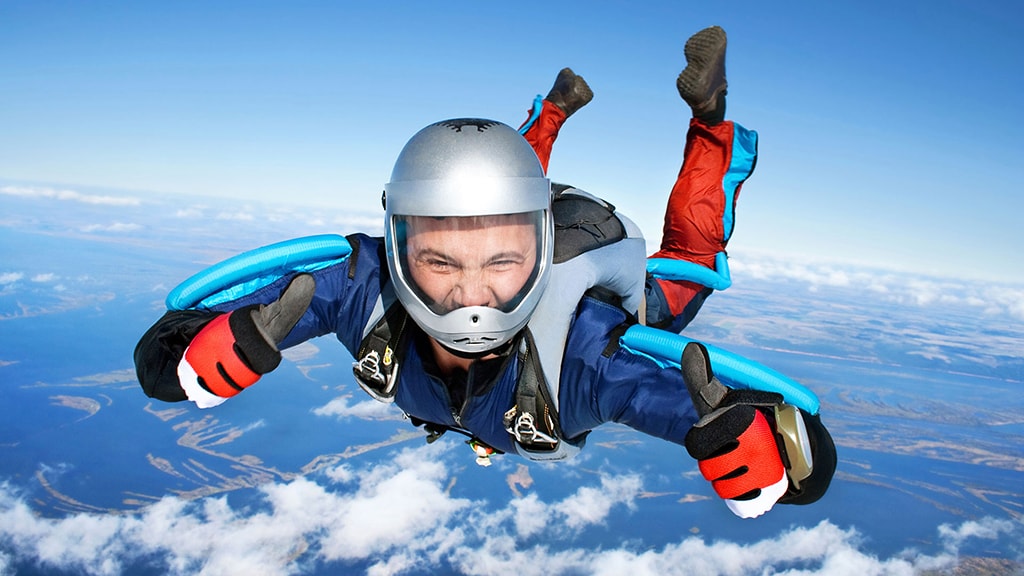 Домашнее задание: изготовить самому прибор для измерения атмосферного давления
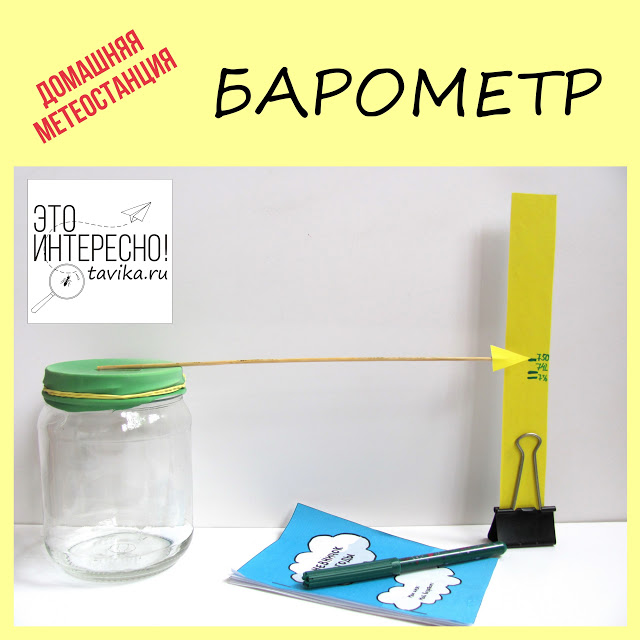 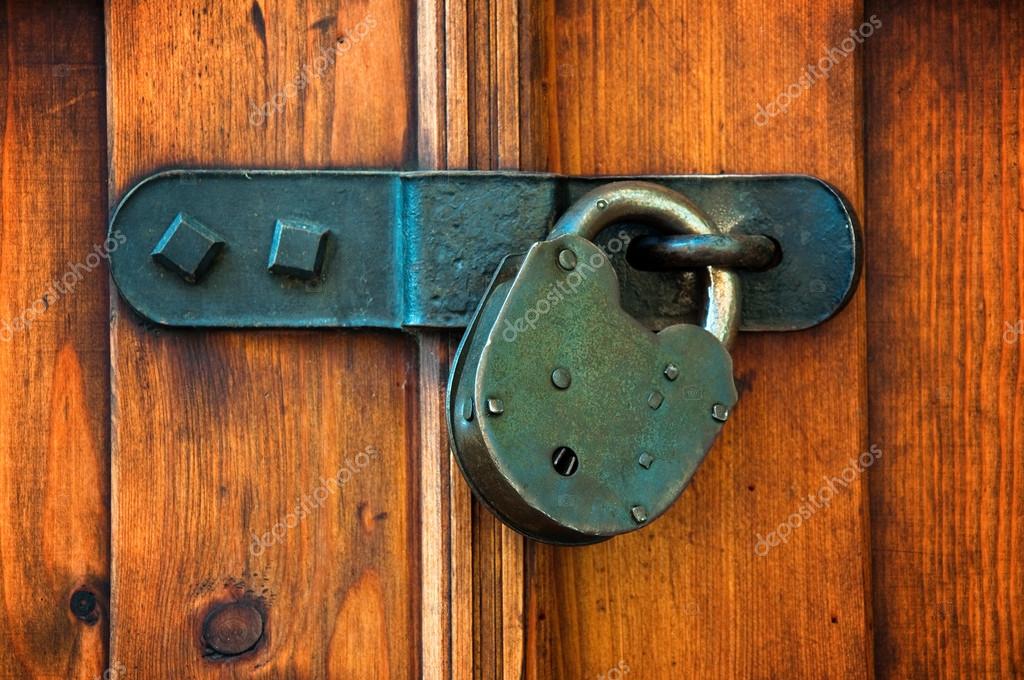